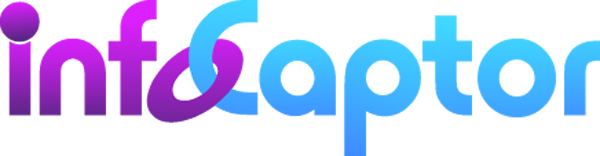 Enterprise Business Intelligence and Dashboards
Available in the cloud https://my.infocaptor.com
Available as download http://infocaptor.com
Business Intelligence Platform 
for building
Stunning Reports
and
Dashboards
Benefits
Dynamic Visual Dashboards
Gain Quick Insights into your Business
Bird’s Eye view of entire operation
Track important social metrics
Benefits
InfoCaptor brings gaming elements into Dashboards
Dashboards can now sing and dance
Visual Alerts
Motion Alerts
Sound Alerts
Email Alerts
Dashboards can now be really fun to use
Sample Dashboards and Usage Scenarios
Beautiful Gauges with variety
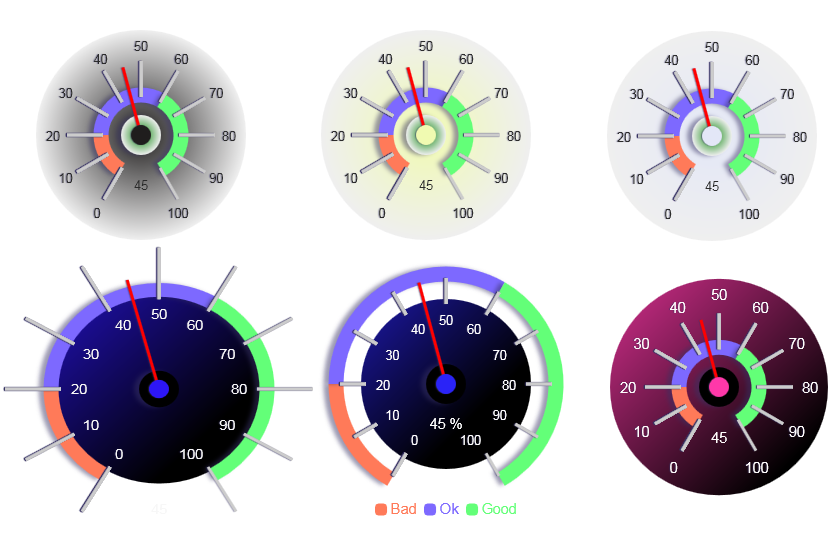 Bar Charts – unlimited combinations – Perfect for trends
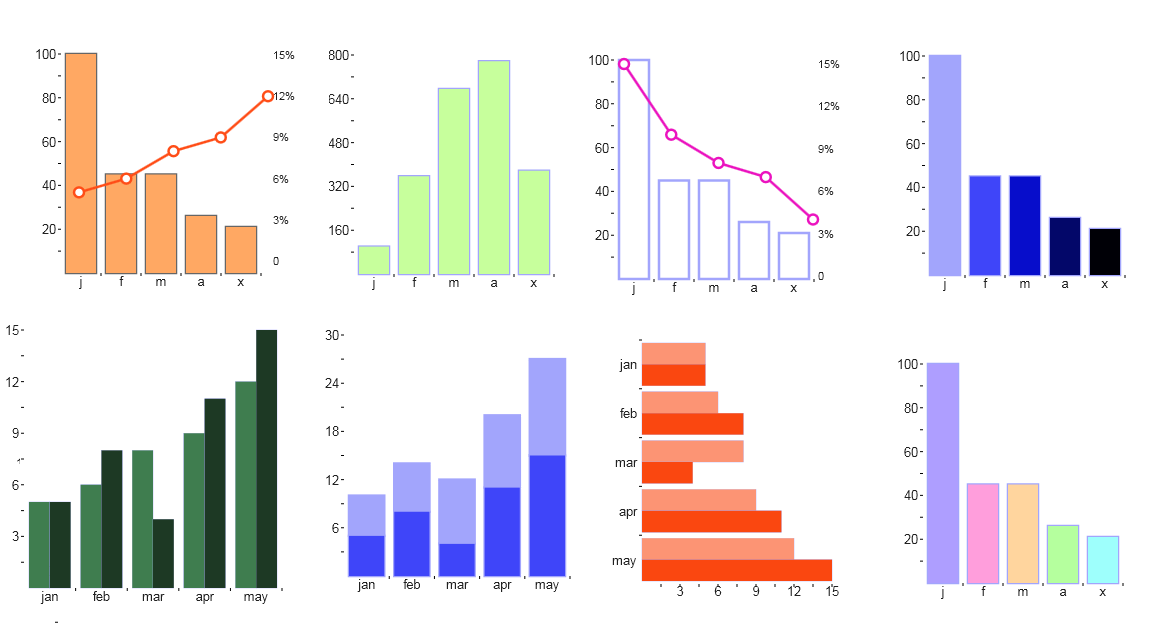 Bar Charts – with icons
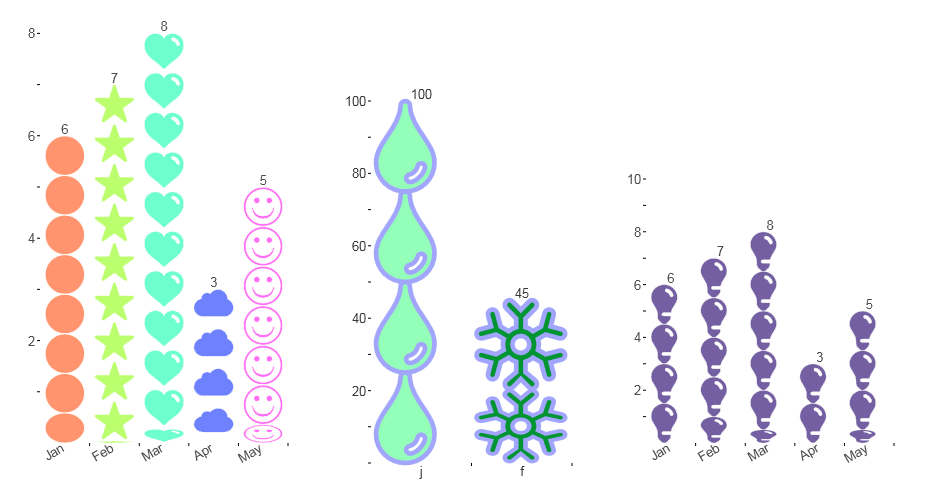 Pie and donut charts – useful for shares, splits and distributions
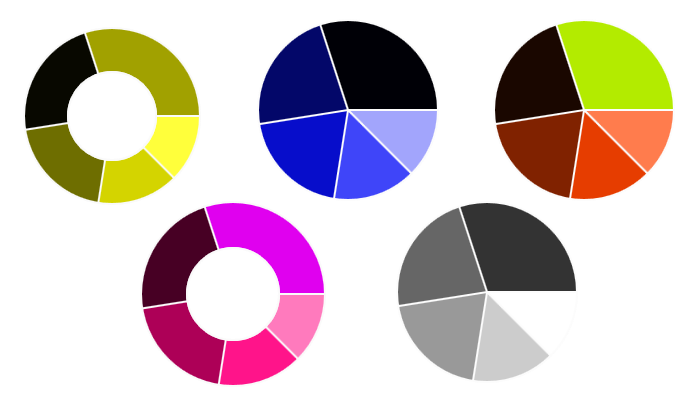 Line chart, Funnels and radar chart
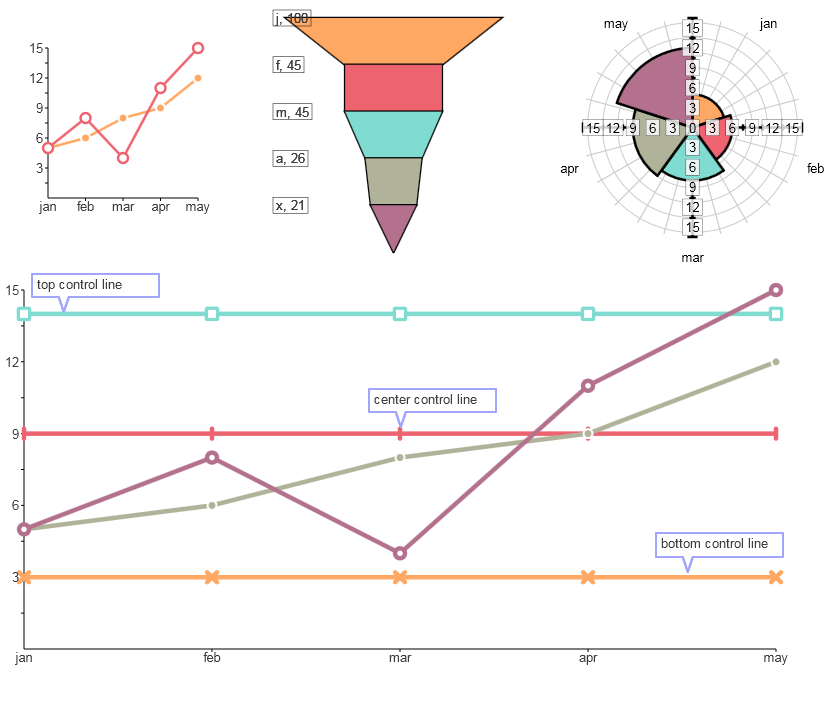 Bubble charts with symbols and icons
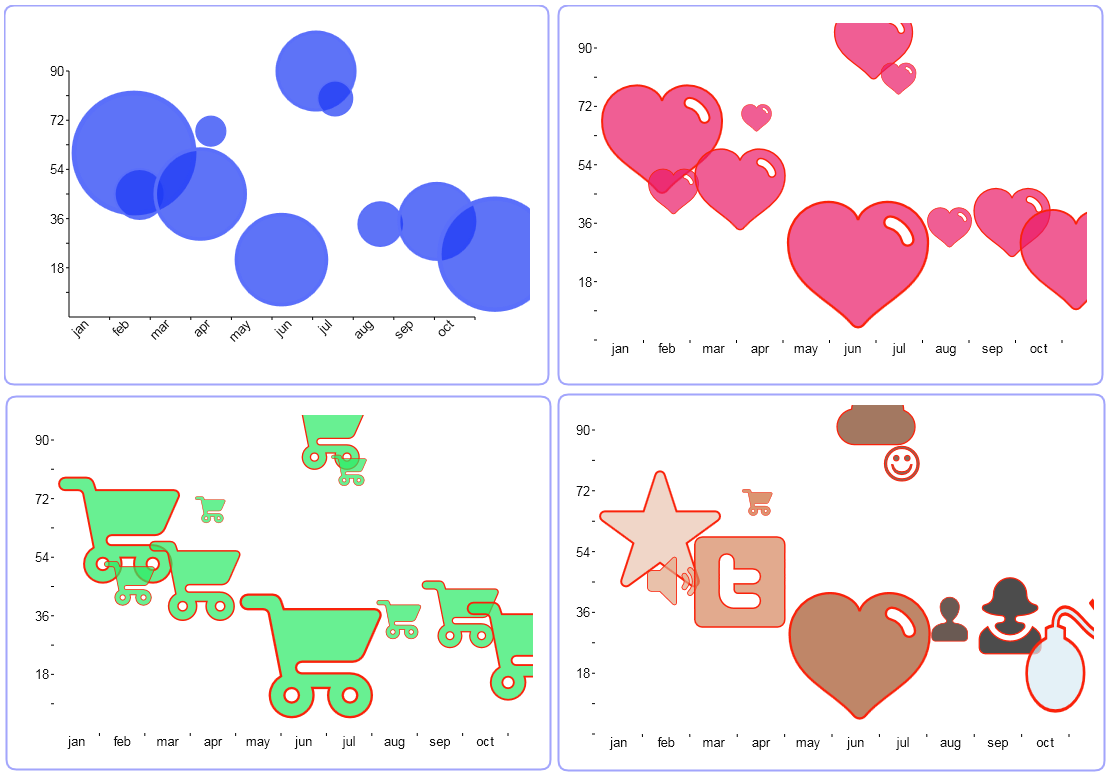 Gantt chart, Horizontal and vertical progress bars
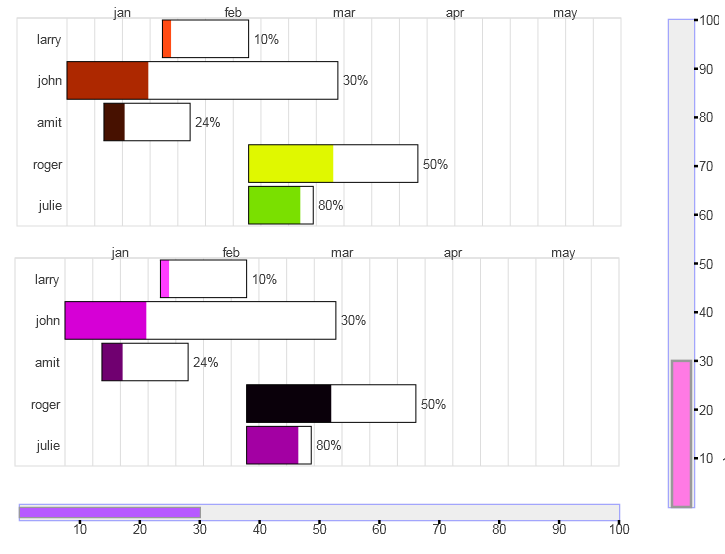 Custom widgets with icons
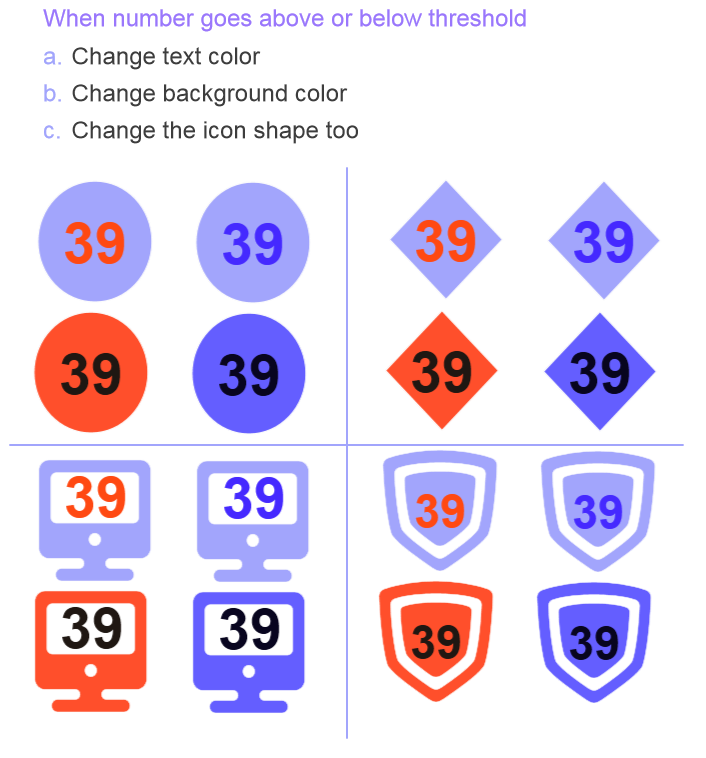 Exception reporting
Format any data cells based on thresholds you set
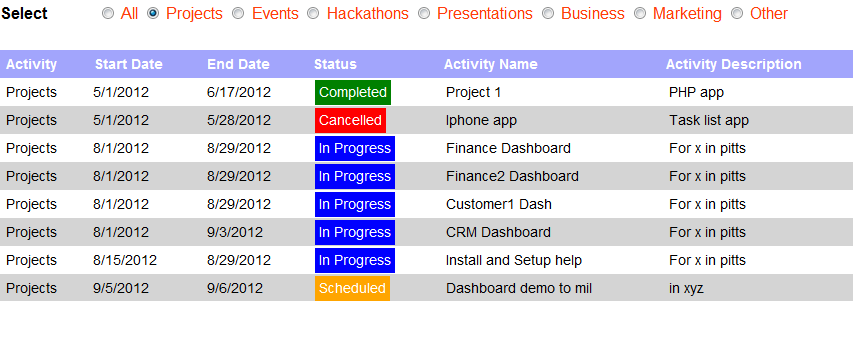 GFX and sound effects with email alerts
When you wish to notify of any data change you can alert in multiple ways
Change colors
Shake or dance the widgets
Play a sound or siren
Email to people
Dashboard controls slice and dice data
Drop down single and multi select
Radio and checkboxes
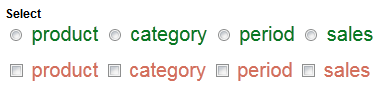 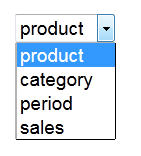 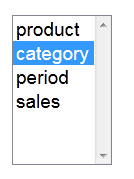 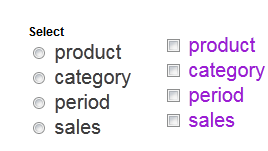 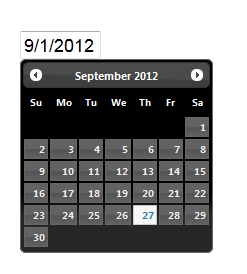 Text Fields
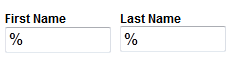 Date Picker
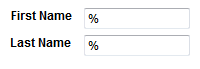 Human Resource Dashboard
Easy Interactive controls and unlimited Drill down options
Simple dashboard look and feel
Drill down from pie chart to bar charts
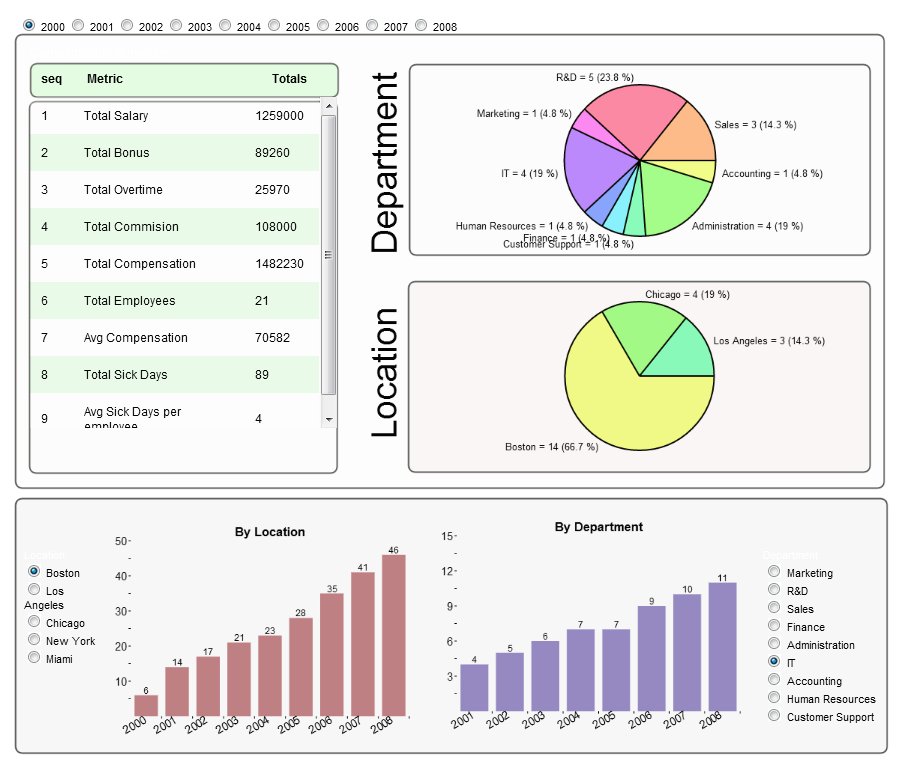 Dashboard on a dark wooden background
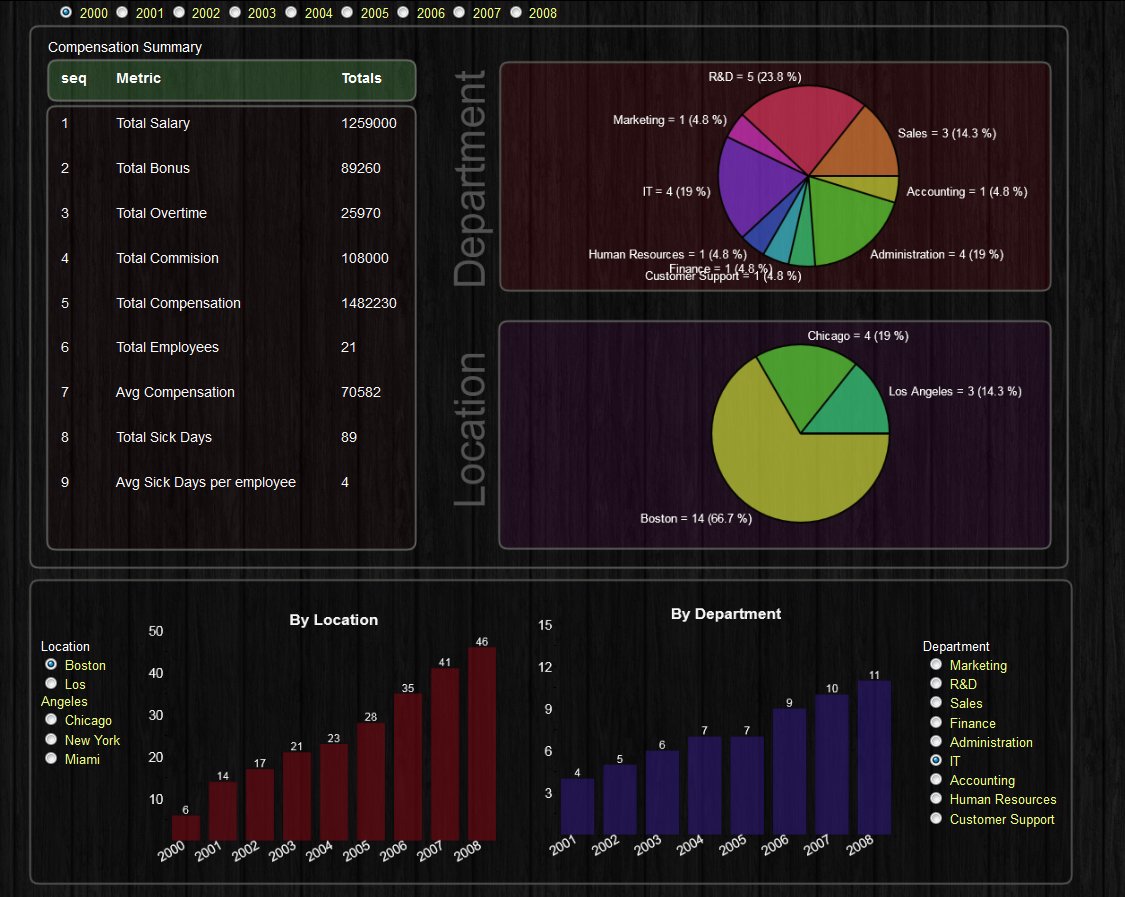 Dashboards on TV – Realtime
Put dashboards on Big screen TV and have fun with Data
Track Facebook Metrics
Display information on any widget such as Sticky Notes
Modern style dashboard
Display information on any widget such as Sticky Notes
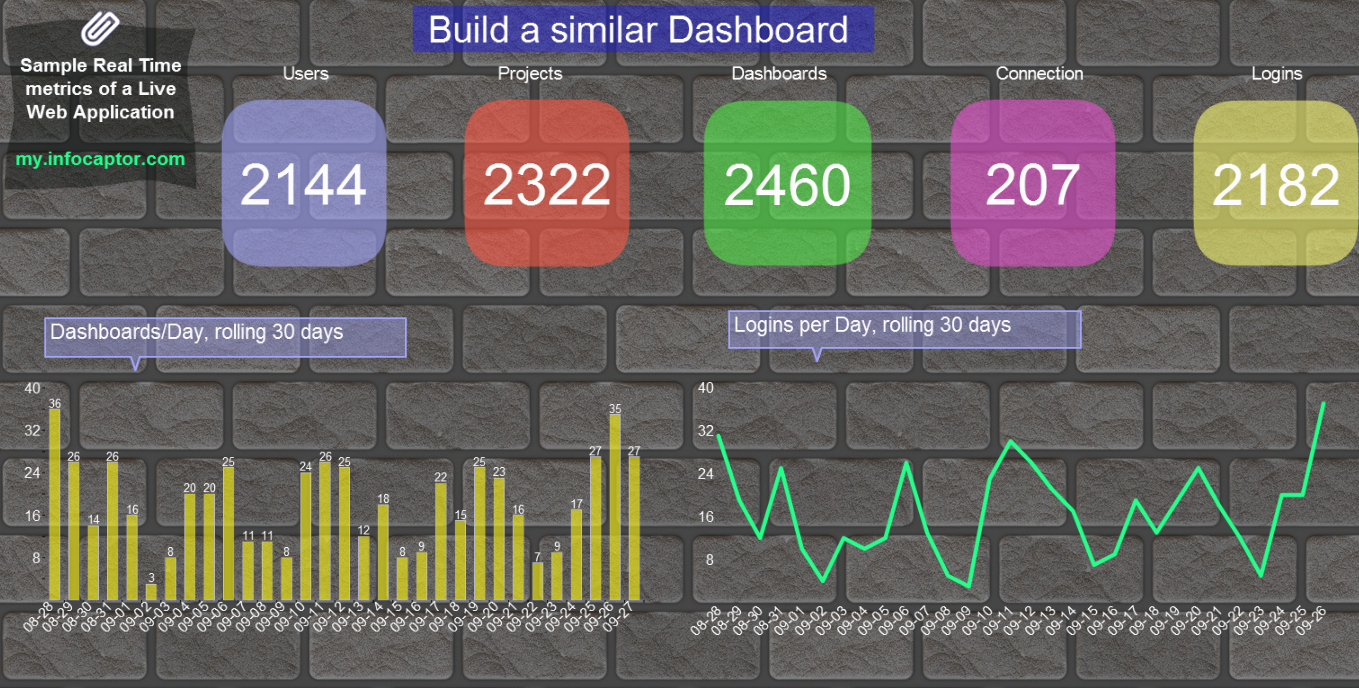 Windows 8 Styled Dashboard
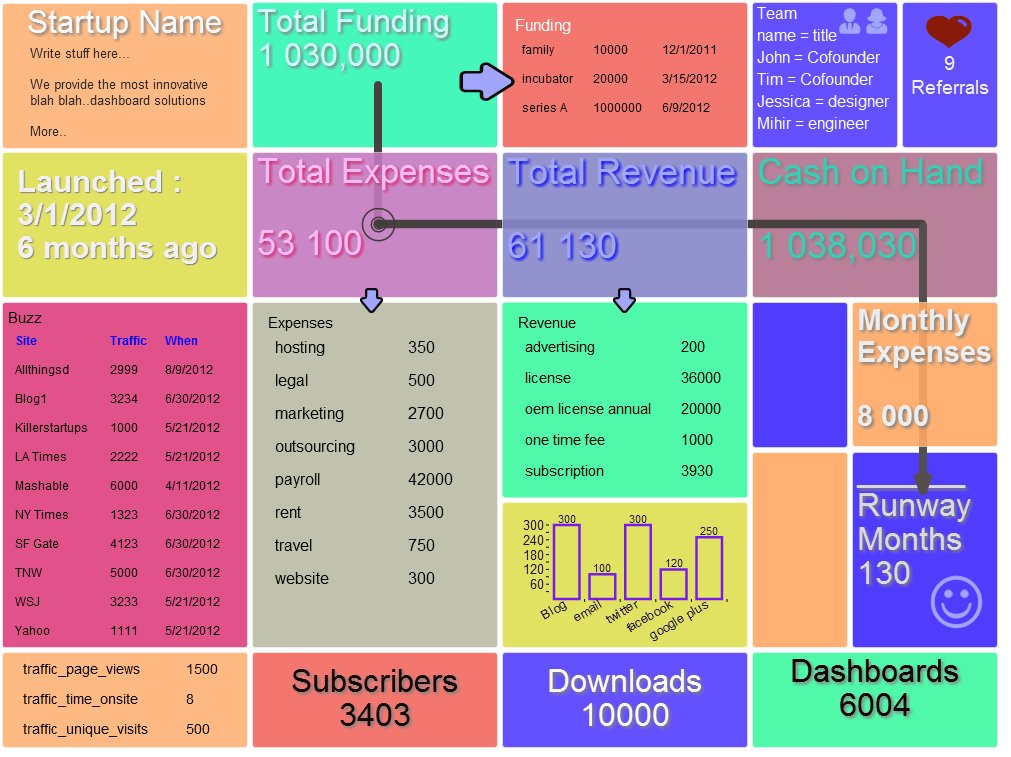 Track Financial Metrics
Personal Health Dashboard
Inflation Dashboard
Features
Global filters/prompts for slicing
Drill down from one chart to another
Drill down from one dashboard to another
Bring information from multi data sources into one page view
Built in Flowchart engine
Built in prototyping engine
Data-aware widgets, each and every widget (including flow chart lines) can show any information
Logical groups for functional purpose (e.g sales, finance, marketing etc)
Easy sharing of projects and dashboard between groups and users 
Enterprise grade user access control
LDAP Integration/authentication
Flowchart engine
InfoGraphic style dashboards are easier to digest and understand. The flowchart engine allows for building live infographics
Indicate a flow of information using flowchart lines and symbols
Use it for building static flowcharts
Action Framework
Provide multiple ways to interact with controls
Controls can filter/slice and dice data
Data widgets can pass information back to other widgets
Provide unlimited Drill down within the same dashboard or external applications
Each and every widget/chart/grid has the capacity to control other child widgets
Capture Database information
Connect to any SQL database directly
Oracle
MySQL
SQL Server
DB2
SQLite
PostgreSQL
Excel
Access
Any database supporting ODBC or JDBC
Capture any information
Connect to any Web service
Extract information from XML using xpath (http://www.infocaptor.com/help/xml.htm)
HTTP Post
HTTP Get
JSON/XML/HTML/Text data types
Write your own API and fetch using POST/GET
HTML5 Charting Engine
BI vendors like Oracle and Microstrategy use Flash for the charting engine
This gives inconsistent experience between desktop and mobile display
InfoCaptor charting is built on top of HTML5 and shows the same both on desktop or mobile
Looks the same on your iPad or iPhone
Prebuilt Social Metrics
Just provide your URL or ID and start tracking metrics from social accounts
Facebook (likes,shares,followers,comments)
Twitter (followers,tweets etc)
Feedburner
Google Analytics
Alexa
More (google alerts, youtube, RSS etc)
Enterprise collaboration
Organize dashboards into projects
Create logical groups for departments and group of users
Share projects to groups
Add or remove users from groups
Share dashboards with single URL
Share dashboards privately to users and projects
Completely web based – Easy integration
InfoCaptor is completely web based and does not require any Java or Flash plugins
It can integrate easily with your ERP, MRP and CRM systems
It can be the visualization layer for your datawarehouse
It can do reports on top of your Bug system or Help desk system
Directly embed dashboards inside portal pages/sharepoint and other CMS systems
Pricing and Licensing
Available as annual pricing (includes one admin/developer account)
20 User license starts at $2599/year
10 user license @ $1399/year
Additional users @ $119/year
Custom quote for 100 users or more
Other Licensing
OEM and White label license available for integrating with your own products
Your options
Join and use dashboards online at https://my.infocaptor.com
Download and run it on your Server http://www.infocaptor.com
Call us today at 412-532-6273
Learn how your organization can benefit by using InfoCaptor
Build Dashboard POC with your data
Email : contact@infocaptor.com